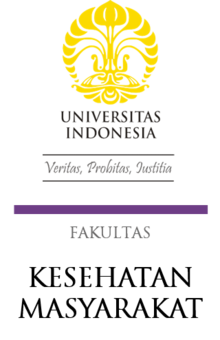 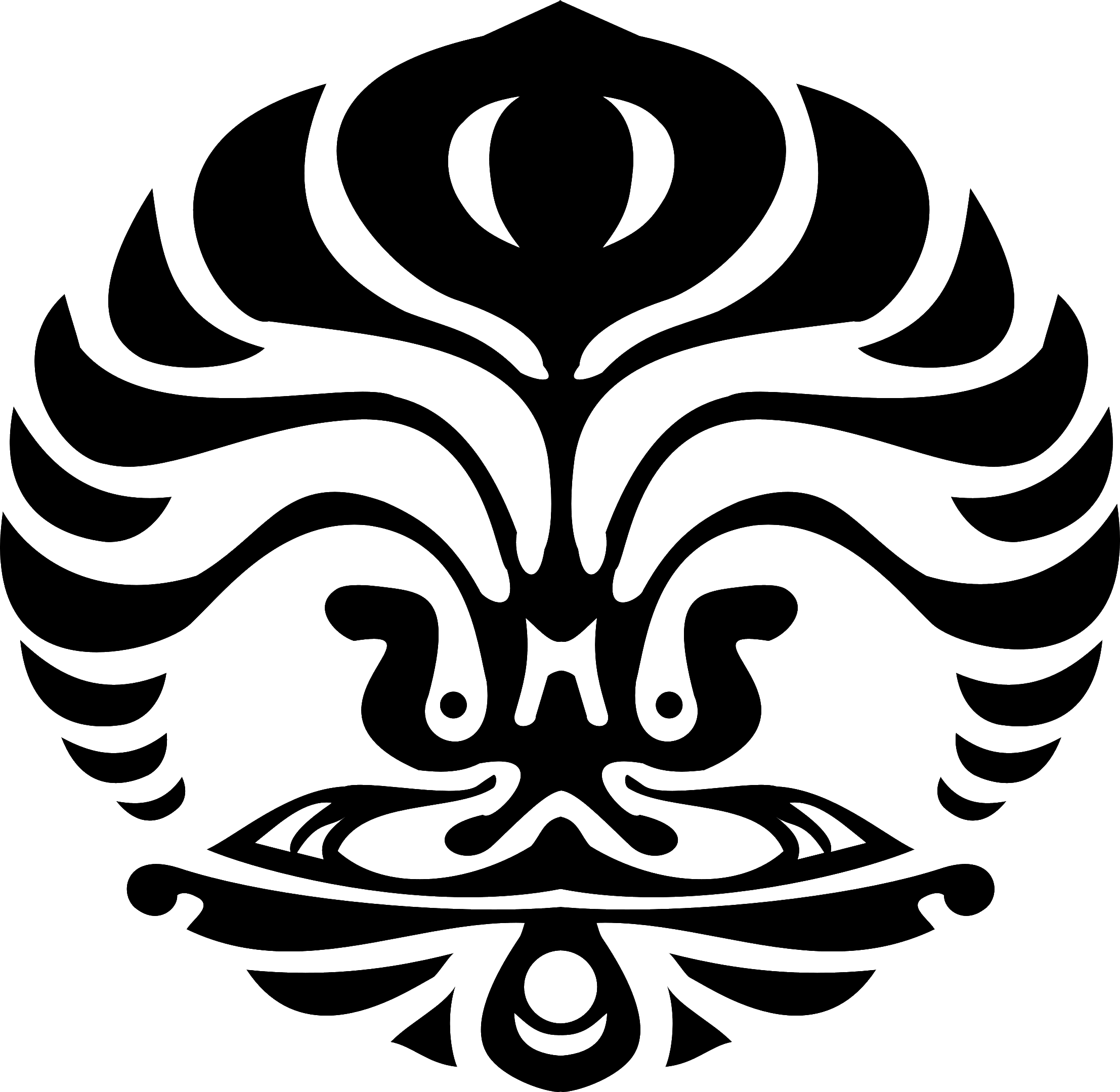 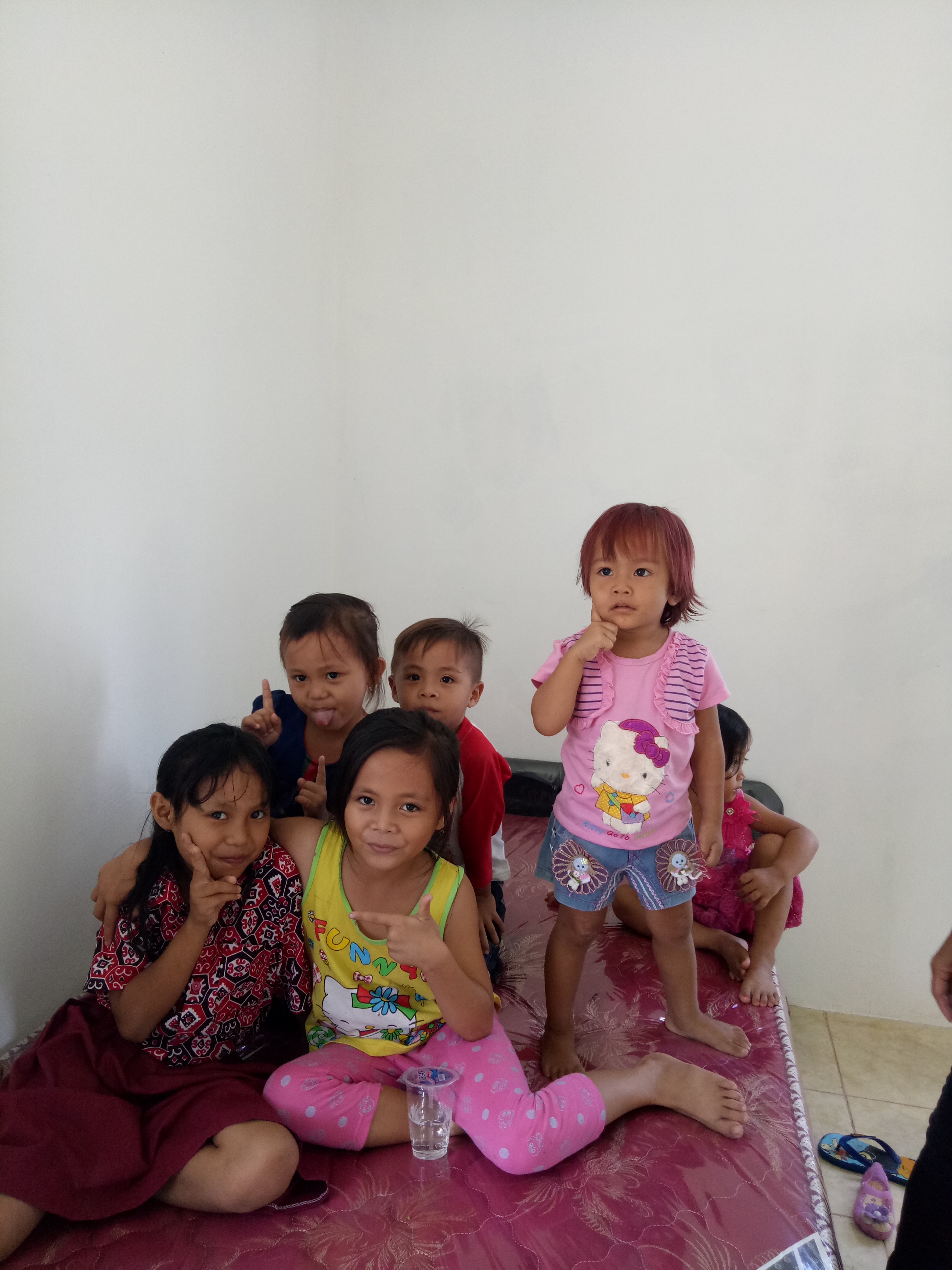 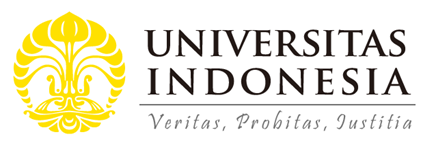 POSITIVE DEVIANCE APPROACH IN NUTRITION5th  sessionDETERMINE CONCEPT
Diah M. Utari
Department of Public Health Nutrition
Faculty of Public Health
Universitas Indonesia
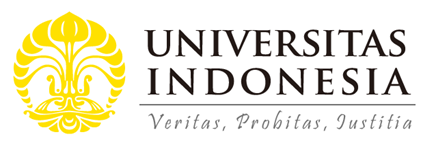 STUDY OBJECTIVES
01
02
03
Determine the poverty criteria
Determine the PD’s individuals
Check Posyandu’s data
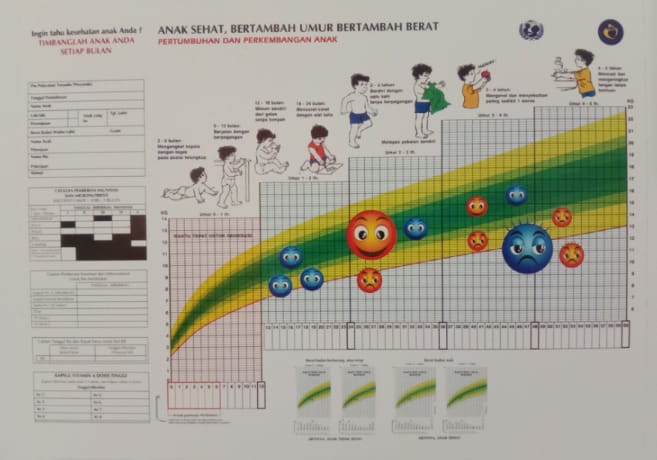 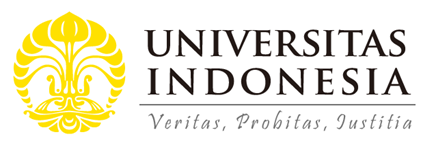 Check the posyandu's data
How many  
children under five years .....??

Severe underweight
underweight
Normal 
overweight
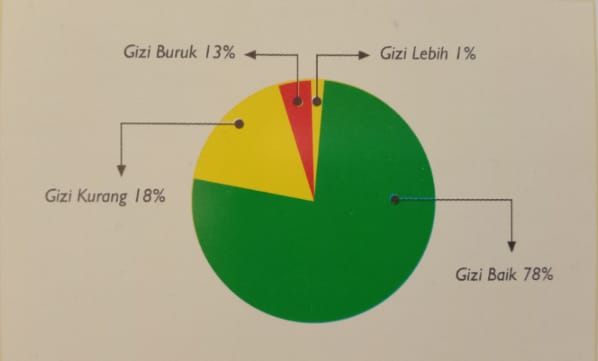 Sources Modul KP3G
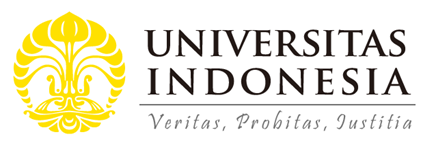 SKDN
SKDN
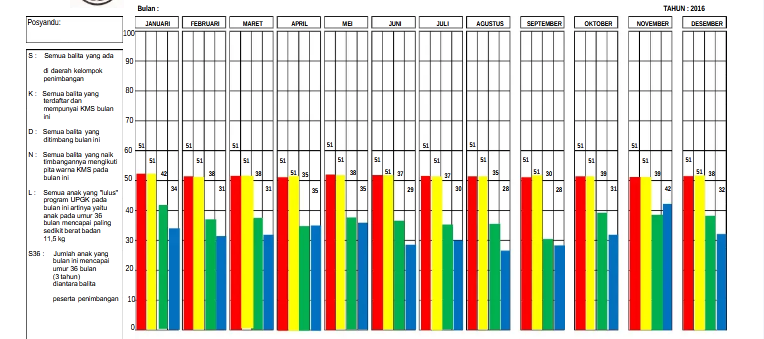 S = all of children under five years 
K = children who have KMS
D = children who come to Posyandu
N = children who gain weight follow the KMS’s growth chart
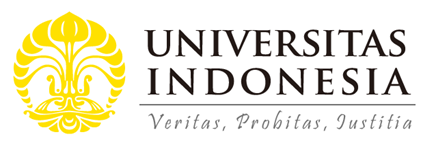 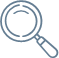 Poverty criteria
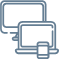 Base on local criteria  

Each village has different poverty criteria  do not follow the national criteria or other criteria
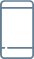 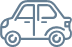 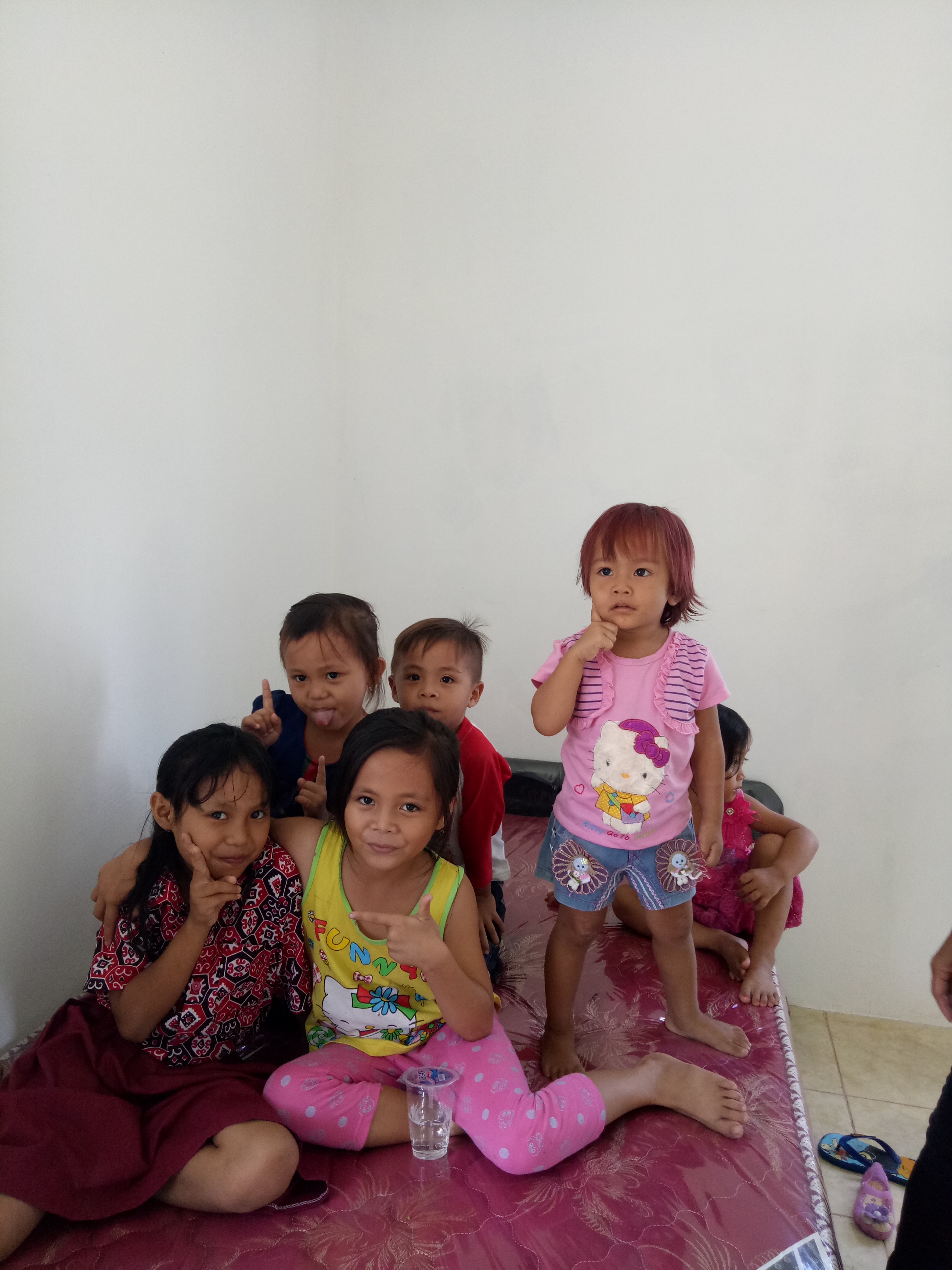 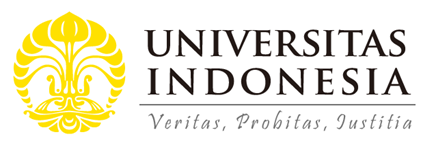 PD individuals
Main criteria of PD individuals

Well nourished
Poor family
Dokumentasi oleh PDRC FKM UI
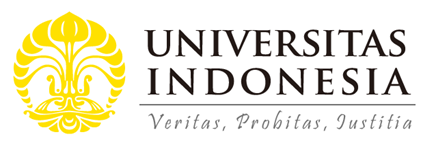 Added criteria of PD individual
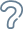 Not the first child in familyAll of children in family are well nourishedLiving with parentsNot getting regular help from other families
The more criteria they have, the bigger chance to be PD Individual candidate
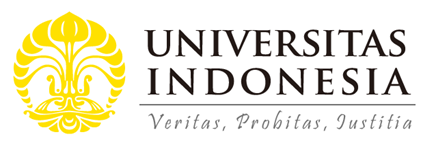 REVIEW dan TUGAS
Tentukan Kriteria Kemiskinan Lokal
Ciri Keluarga PD
Cek Data Posyandu
Keluarga miskin
Mempunyai balita gizi baik
Memenuhi kriteria tambahan yang ditetapkan
Diskusikan bersama masyarakat setempat kriteria kemiskinan lokal
Jangan gunakan kriterina lain, karena belum tentu sesuai dengan kriteria kemiskinan lokal
Buat daftar keluarga yang tergolong miskin yang mempunyai balita
Dari hasil penimbangan terakhir, buat daftar balita yang status gizi nya baik
Tentukan Determine dalam skenario
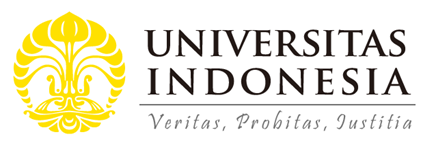 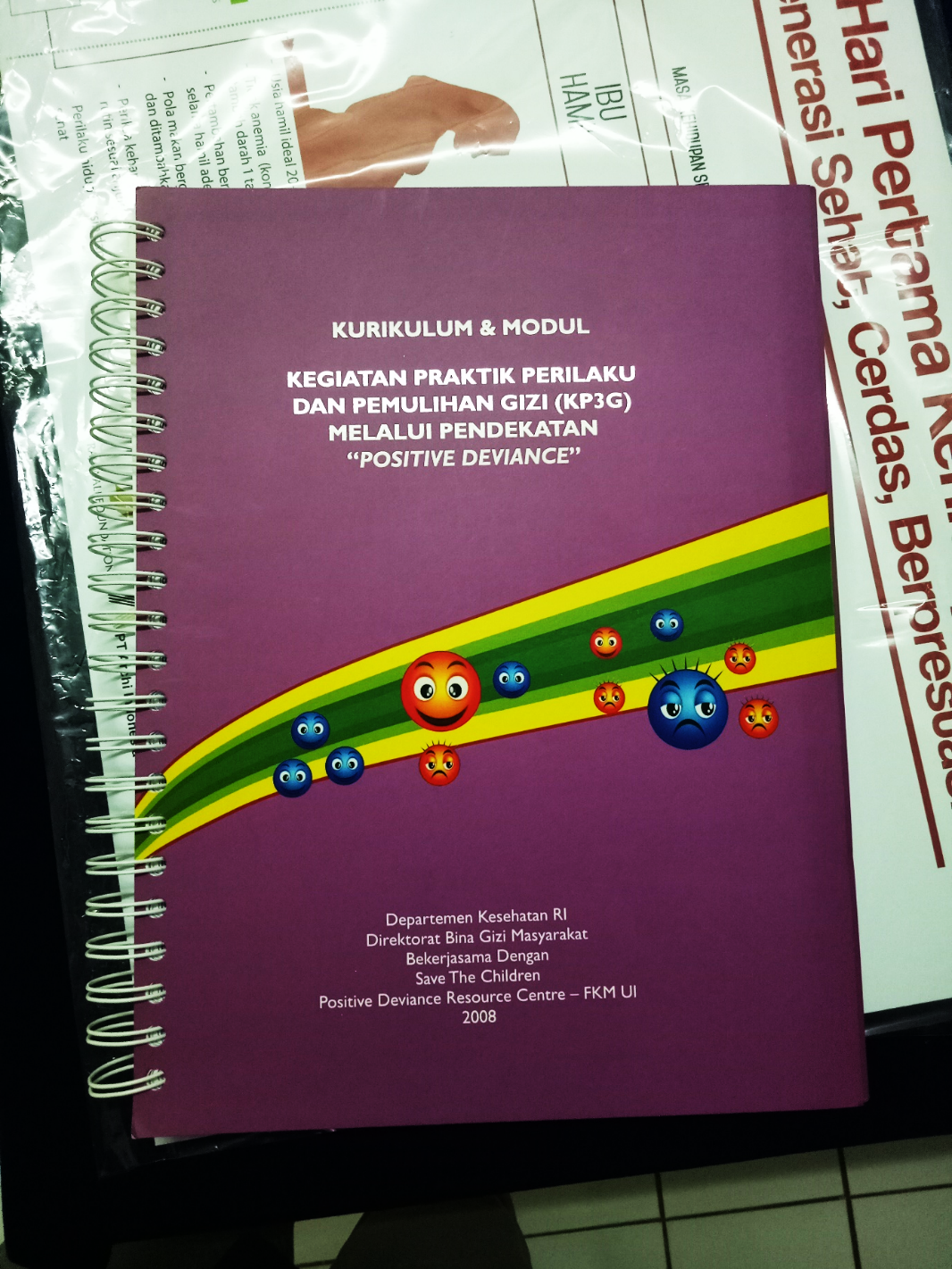 Reference
Kurikulum dan Modul
Kegiatan Praktik Perilaku dan Pemulihan Gizi Melalui Pendekatan Positive Deviance
VIDEO BANTUAN DANA MATA KULIAH MOOCs DPASDP UI 2020

Copyright @ Universitas Indonesia 2020

Produksi S1 Gizi, FKM UI